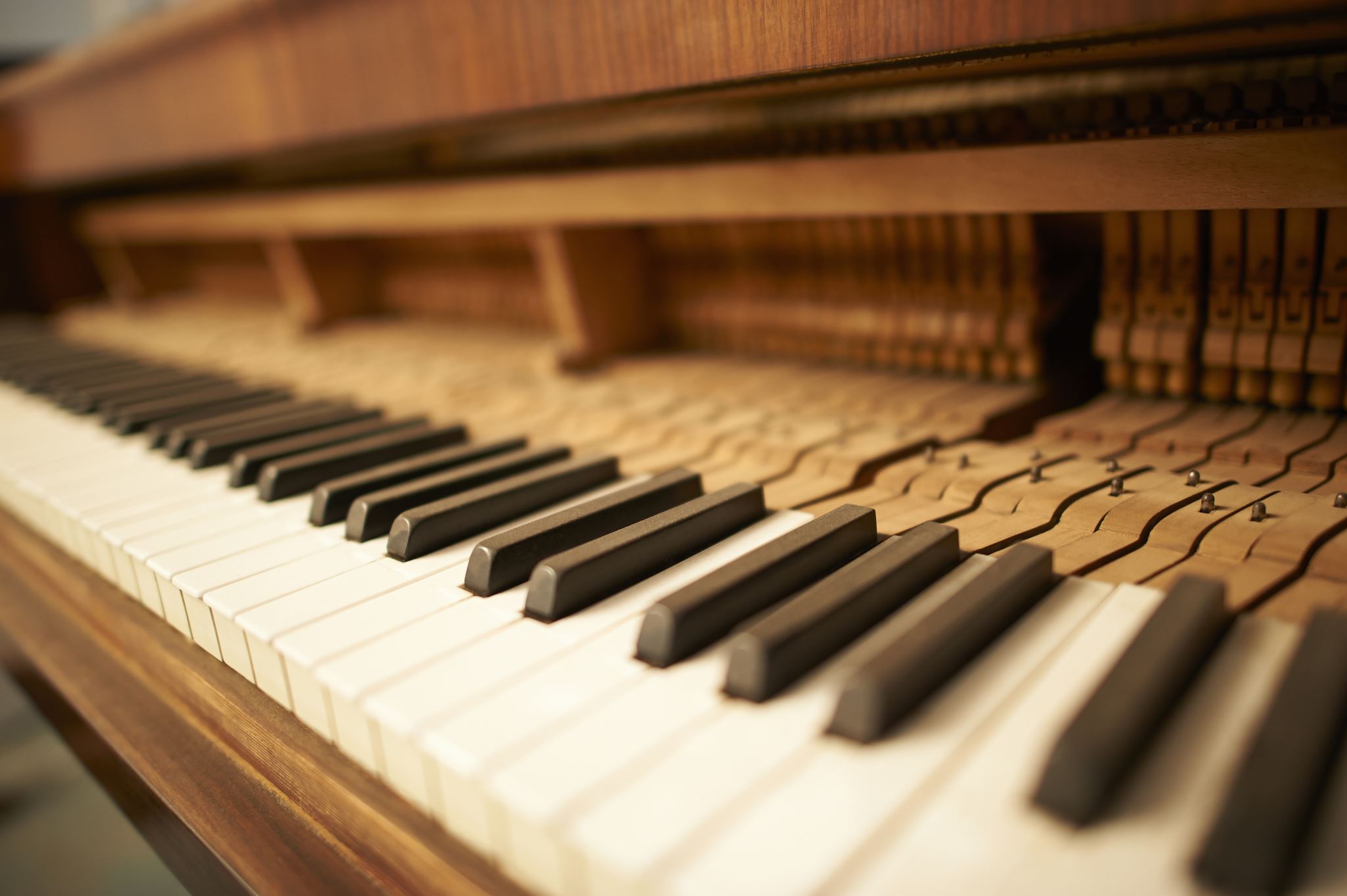 Victor Herbert Six Piano Pieces
Created by Camren Davis
Brief Intro to Herbert
Born in 1859
Co-founder of the American Society of Composers, Authors and Publishers
  - served as VP and Director until his death
Started playing piano at the age of 17
Became dedicated to the cello around 19
Composed numerous piano pieces in his career
About the Six Pieces
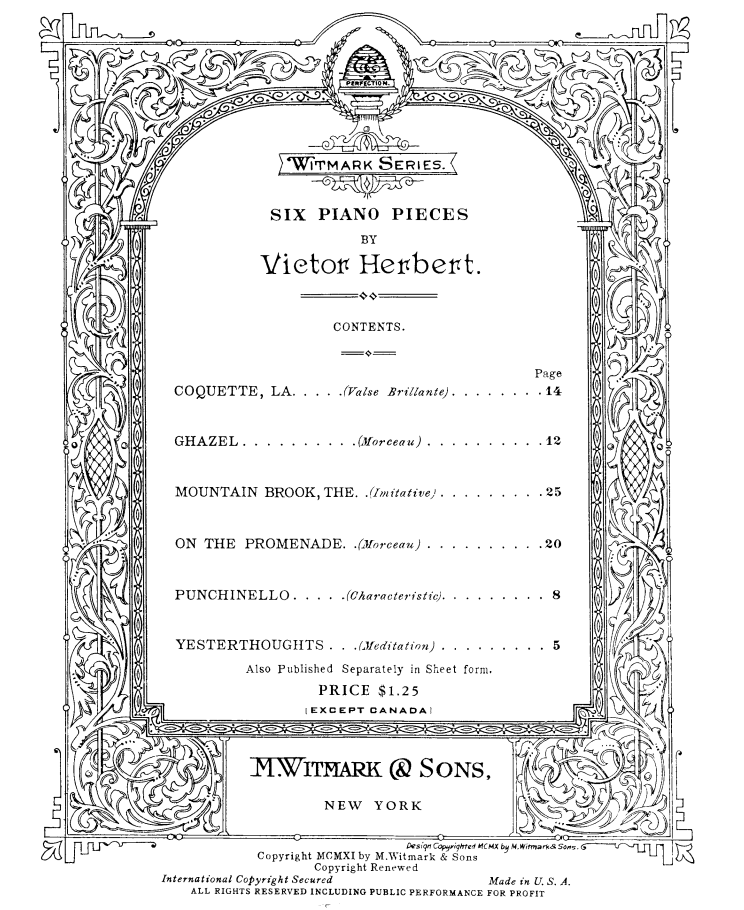 Published by Witmark and Sons in New York, 1919
  - Leading publisher of sheet music in the U.S "Tin Pan Alley" music industry
  - "Tin Pan Alley": Collection of music publishers and songwriters that dominated the music scene during the 19th and 20th century
All pieces performed solely by Herbert
Ghazel (pg.1)
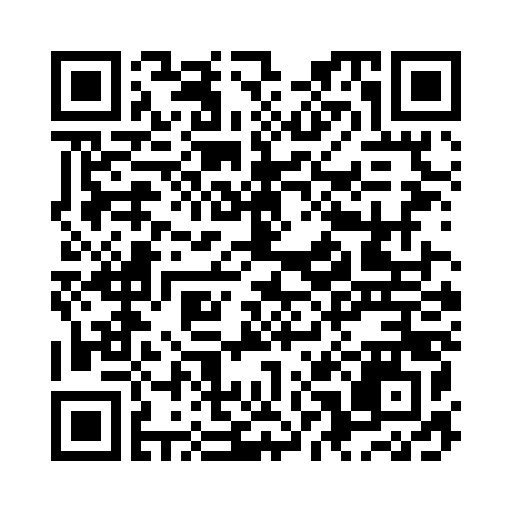 Scan these for audio recording of the song
(Pg.2)
La Coquette(pg.1)
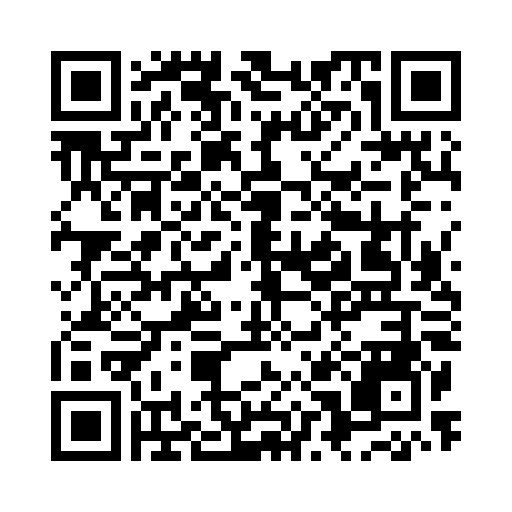 2
3
4
5
6
The Mountain Brook(pg.1)
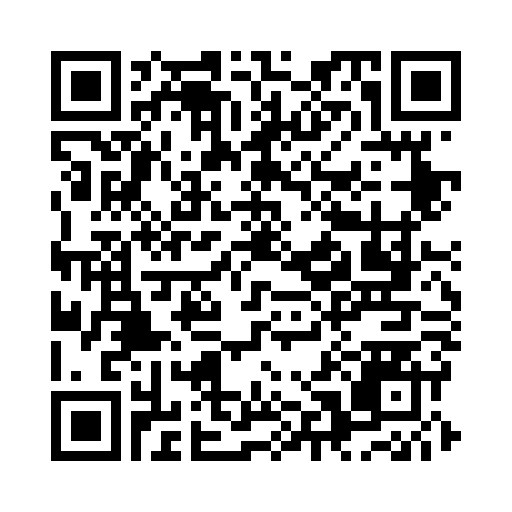 2
3
4
5
On the Promenade(pg.1)
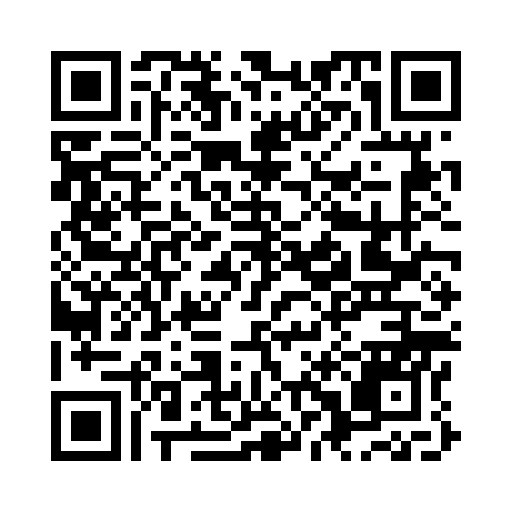 2
3
4
5
Punchinello(Pg.1)
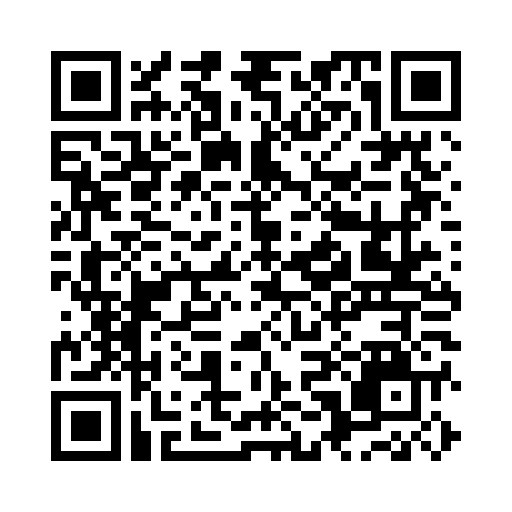 2
3
4
Yesterthoughts(Pg.1)
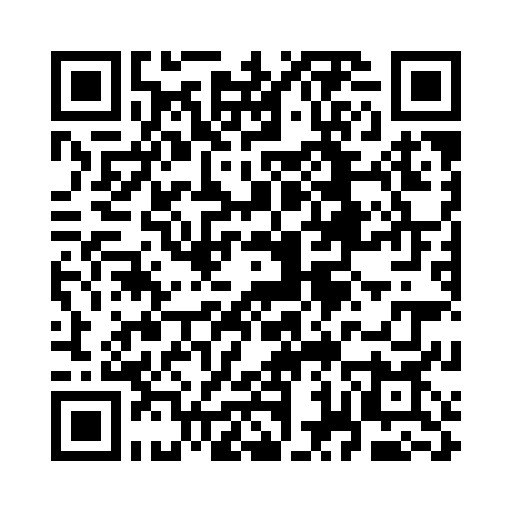 2
3
Credits
IMSLP Music Public Library
 - https://imslp.org/wiki/6_Piano_Pieces_(Herbert%2C_Victor)
 - https://imslp.org/wiki/M._Witmark_%26_Sons
Audio recordings performed by William Hicks
https://open.spotify.com/artist/53jLgwKMIJ4mk4oKx8aizK?si=QNPtA6QCSr-lDL1Jofy9dQ

Album Link:
 - https://open.spotify.com/album/1DNnN0t70TZTuCc53nmFrs?si=UWP34hboSaaq7Nd32DC5Sw